PROPUESTA DE REINGENIERÍA DE LA DGVS
MAYO 2015


DIRECCIÓN GENERAL DE VIGILANCIA DE LA SALUD
FORTALECIMIENTO DEL SISTEMA DE SALUD – RONDA 9 –FONDO MUNDIAL
cONTENIDO
Contexto
Metodología
Situación actual 
aspectos estratégicos y operativos
Propuestas 
aspectos estratégicos y operativos
Próximos pasos
contexto
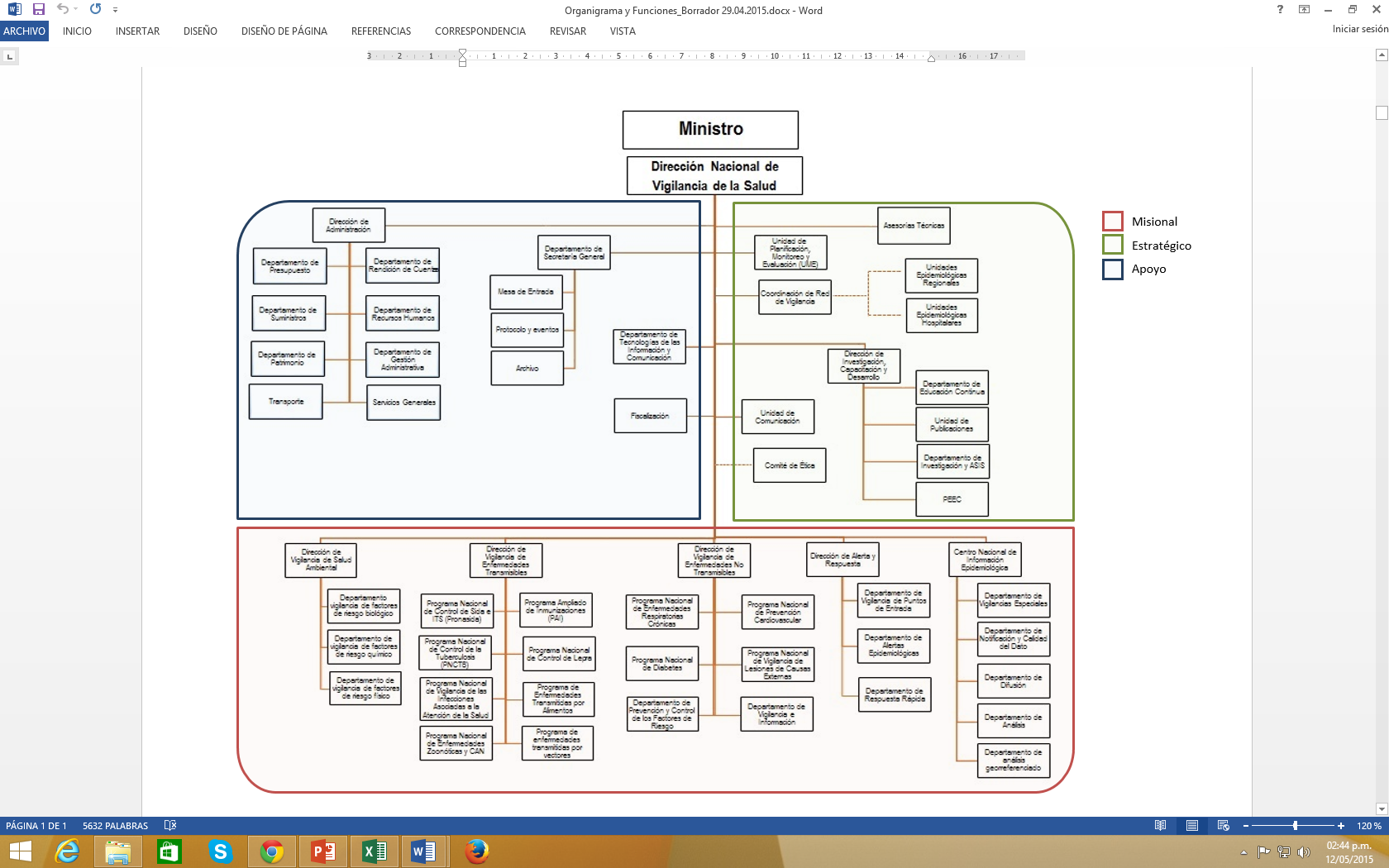 Proceso de trabajo iniciado en 2006
Red de vigilancia
Desarrollo e integración de sistemas de información
Profesionalización
Nuevo organigrama de la DGVS
Manual de Vigilancia
Plan Estratégico de la DGVS
Metodología de trabajo
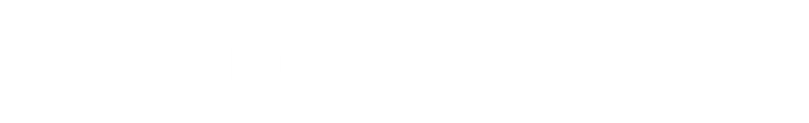 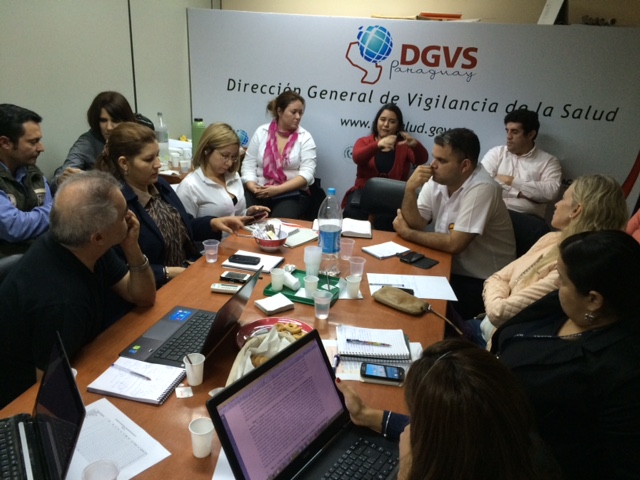 DGVS
UER/UEH
Programas
LCSP
SENEPA
DIGIES
CNTox
DIGESA
Dirección General de Servicios 
Asesoría Jurídica
OPS/OMS
Situación actual de la vigilanciaaspectos estratégicos
No existe una categoría profesional de Epidemiología 
Escasa capacidad de análisis en todos los niveles
UER tienen desarrollos muy dispares 
El sistema de información está fragmentado, los datos son incompletos 
La vigilancia y análisis rutinarios compiten con emergencias de salud pública
PROPUESTASaspectos estratégicos - prioridades
Jerarquizar la epidemiologia como categoría profesional
Crear Centro de Información Epidemiológica (CIE) en DGVS
Consolidar la Dirección de Vigilancia de Salud Ambiental
Apoyar reingeniería Red de Laboratorio y fortalecer CNTox  
Acuerdo marco con la DIGIES y DGSS 
Crear Coordinaciones Regionales de Información en Salud (CRIS)  
Reestructurar las UER: 
Normativa, recursos y desarrollo de competencias
Situación actual de la vigilanciaaspectos OPERATIVos
Flujo de información
UGD/DGVS
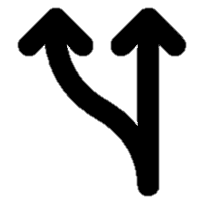 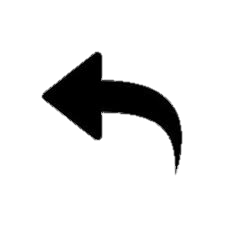 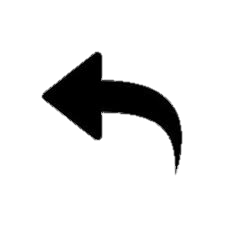 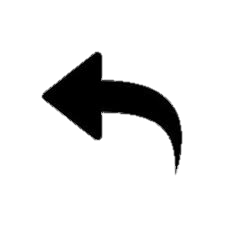 UER
UN
programas
USF
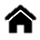 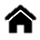 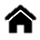 PS
SP
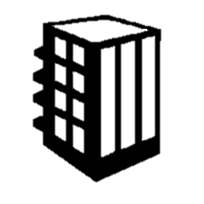 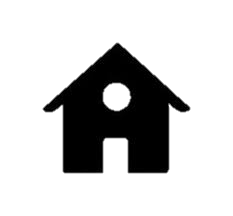 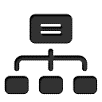 HM
CS
HP
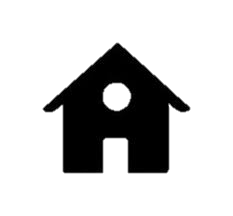 HC
HD
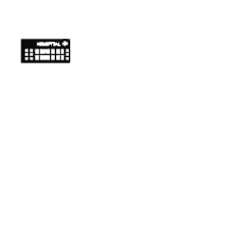 IPS
HR
Situación actual de la vigilanciaaspectos OPERATIVos
100%
88%
68%
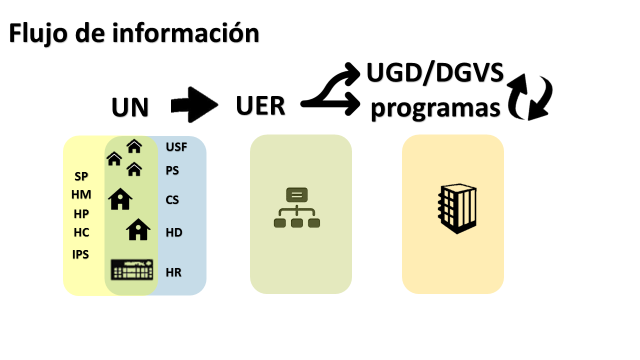 29%
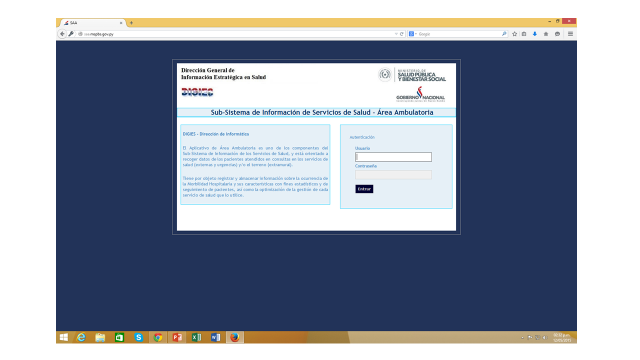 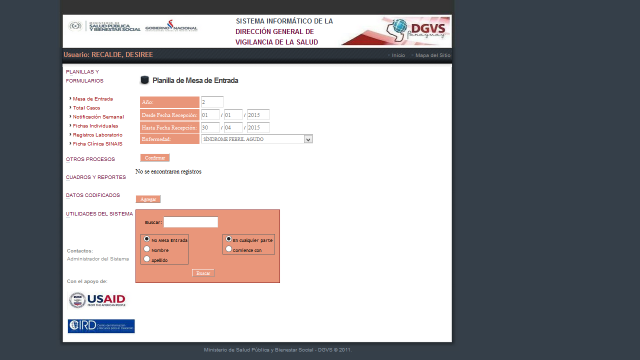 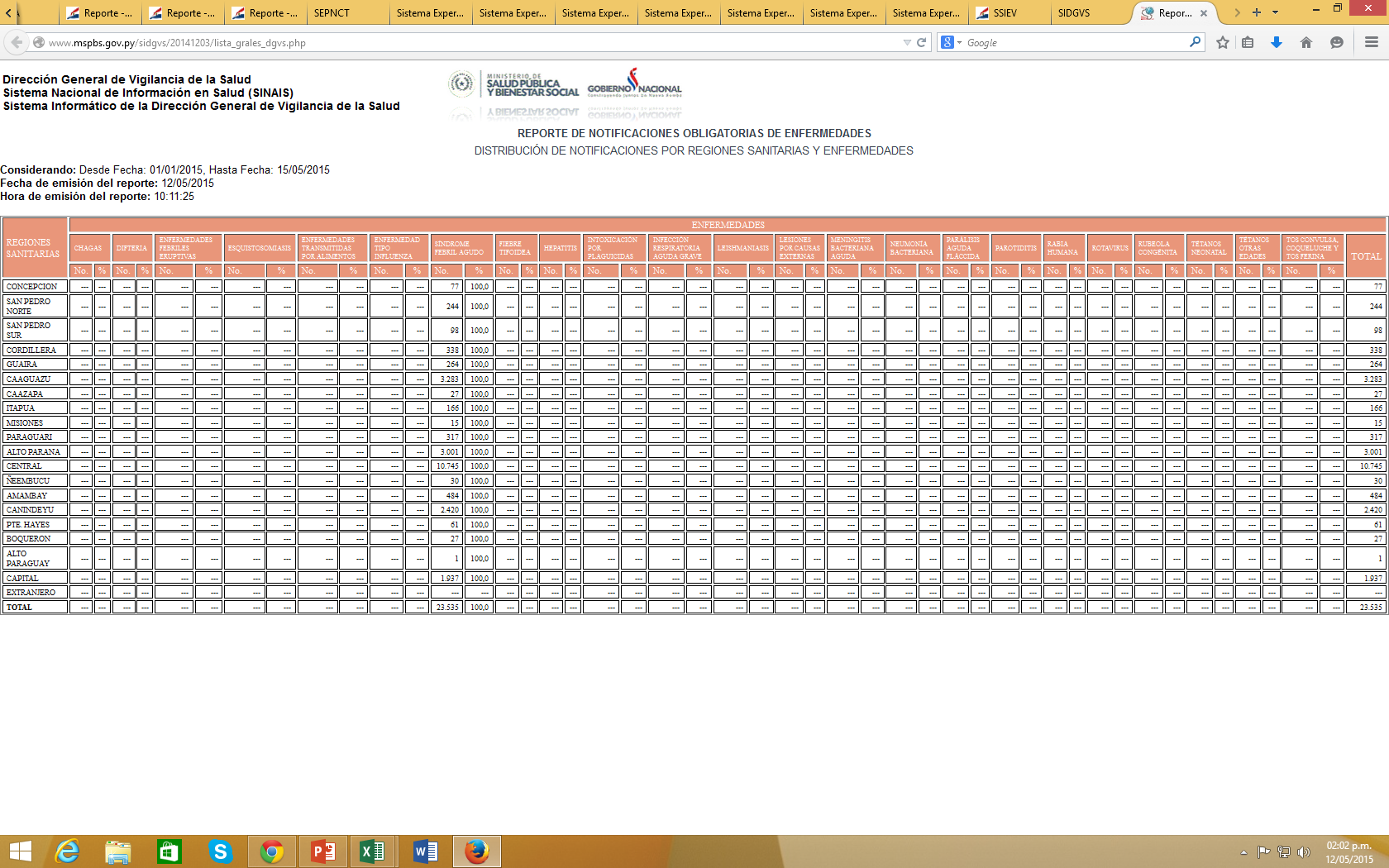 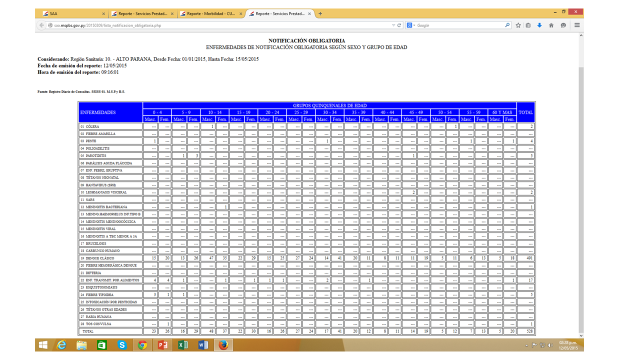 VIG. COM
VIG. COM
VIG. COM
HOSPITALES
USF
CENTRO DE SALUD
PUESTOS DE SALUD
UN
UN
UN
UN
UN
UN
UN
UER
UEH
DISTRITO
INUSUALES INMEDIATAS
EBOLA
COLERA
SARS/RVB
DIFTER
BROTES
CNE
PROGRAMAS
PRONASIDA
TUBERCULOSIS
LEPRA
UGD
RESTO
EVENTOS
OTROS
PROGRAMAS
PAI
SENEPA
PNZONOSIS
ENT
ET
Propuesta
Flujo de información
CENTRO DE INFORMACION EPIDEMIOLOGICA
PROPUESTA 
Circuito de información
REGION SANITARIA
ESTABLECIMIENTOS DE SALUD
CRIS
DIGIES, EST.
GESTION/PRESUPUESTO
DGVS/UER
ALERTA
REPUESTA
INFORMACION ESTRATEGICA
DATOS
PROPUESTASaspectos operativos - prioridades
Grupo de trabajo DGVS-DIGIES-DTIC para optimizar el uso del SAA y los sistemas expertos en la vigilancia
Transferencia de las competencias de vigilancia epidemiológica de los programas de enfermedades zoonóticas, vectoriales e inmmunoprevenibles, a la DGVS.
Incorporar las áreas de VIH y lepra a la vigilancia basada en laboratorio 
Incorporar a la vigilancia resultados de laboratorio de enfermedades parasitarias, ETA´s y RAM
ENT: Desarrollar sistema de vigilancia: Mortalidad –Morbilidad (policlínicas)
Vigilancia Ambiental: Mapeo y optimización de fuentes de información
Espacio físico integrado en todos los niveles de la red de vigilancia.
Próximos pasos
Conformación de equipos de trabajo transectorial
Aprobación de instrumentos de estructura orgánica
Elaboración de Plan Estratégico Institucional 2016-2020